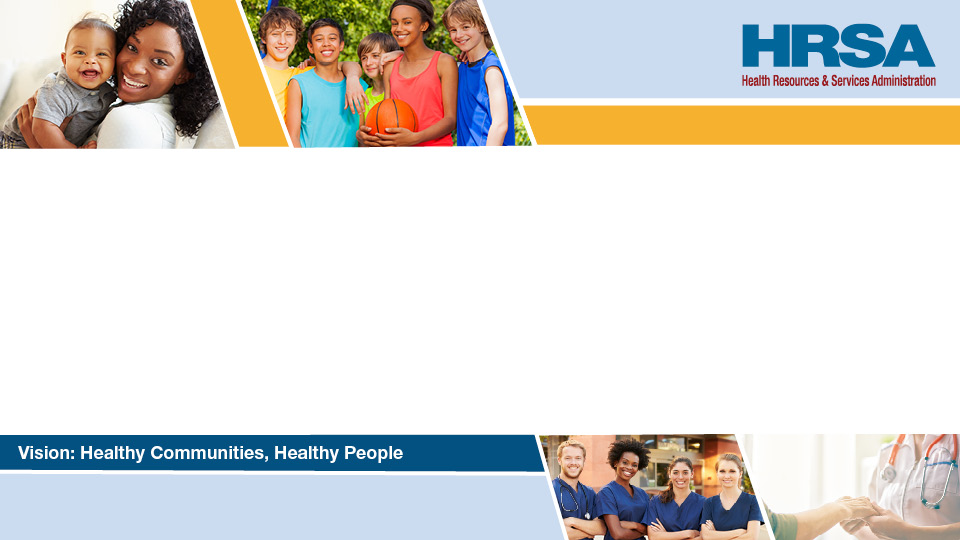 AETC Training WebinarThe Ryan White HIV/AIDS Program’s (RWHAP) Part F AIDS Education and Training Center04/13/2023
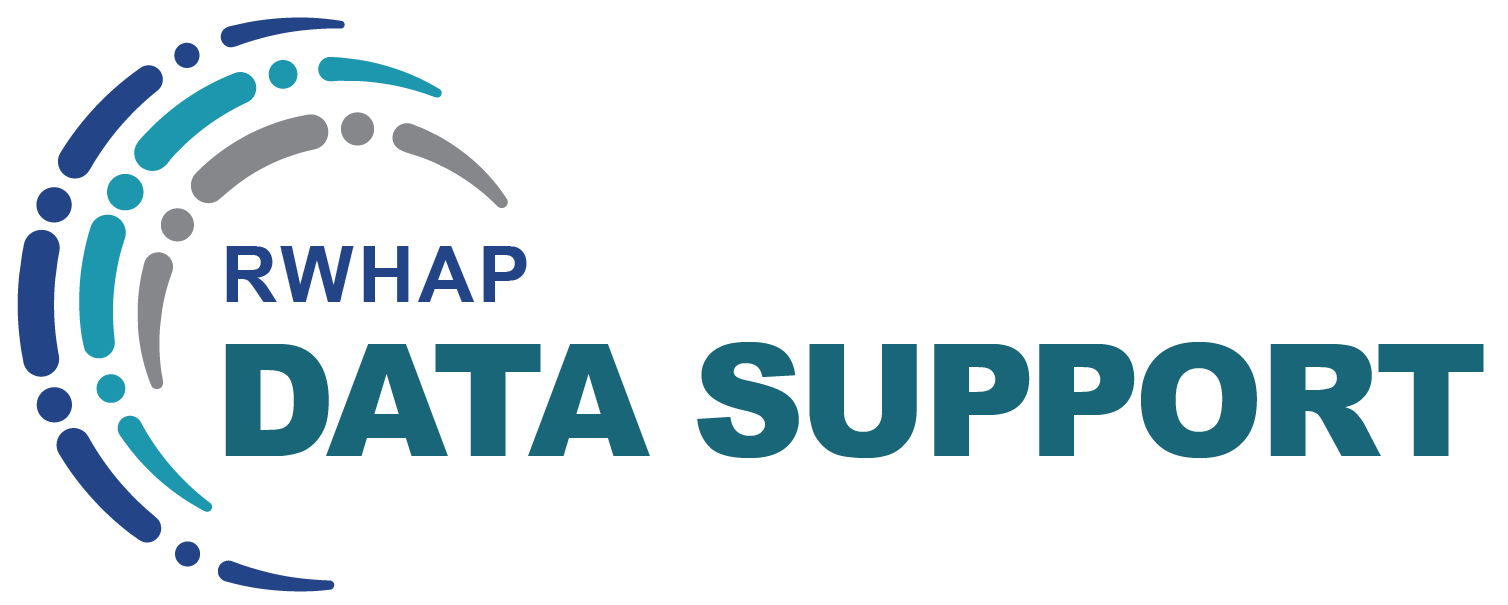 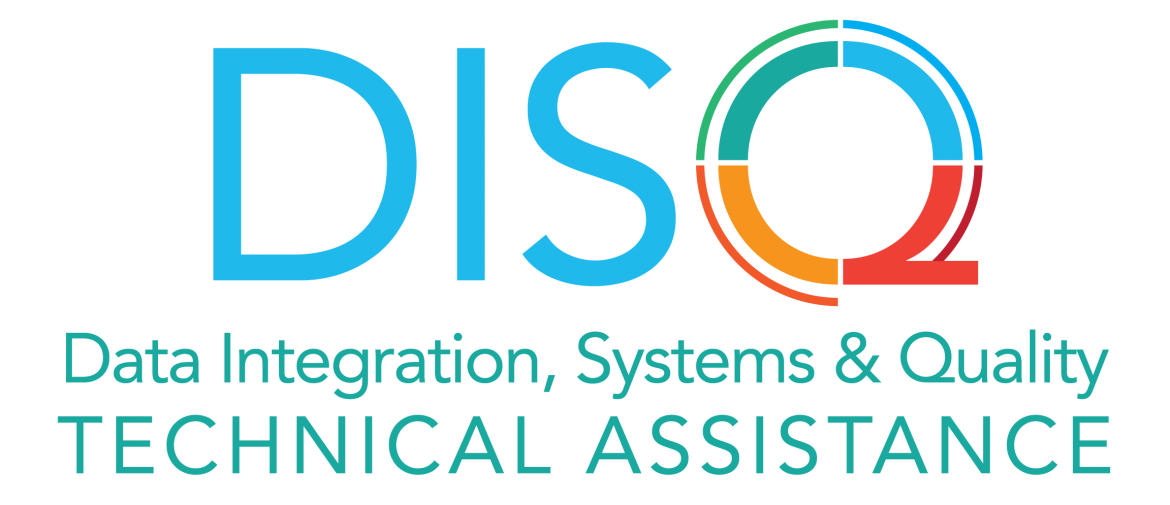 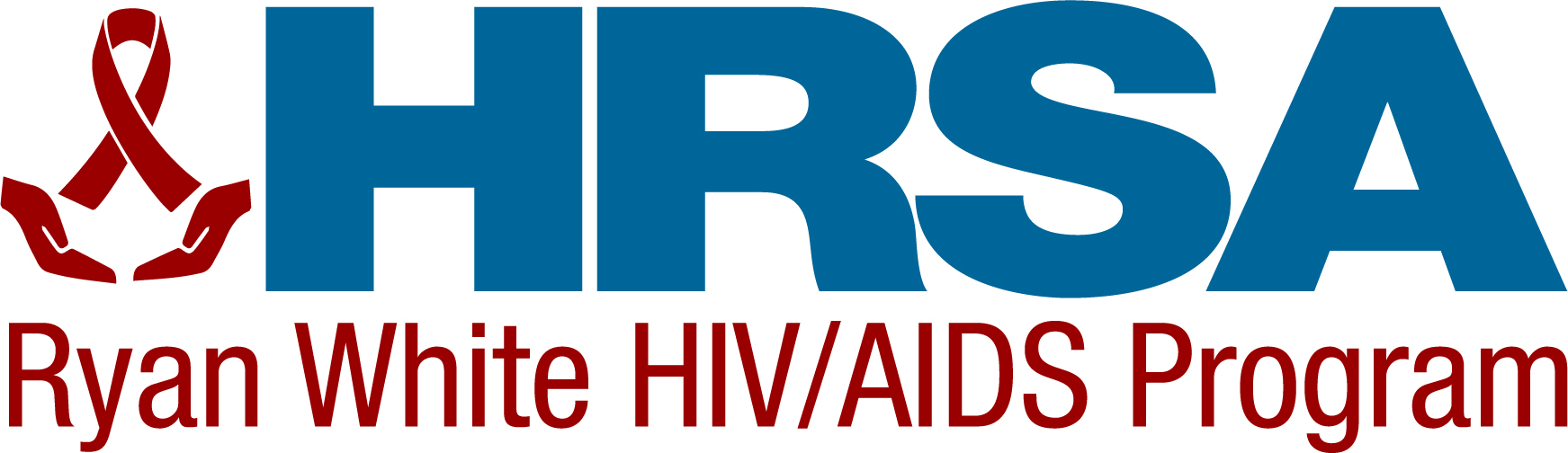 Outline
2
Overview of AETC Submission Process
3
Overview of AETC Submission Process
Data are submitted annually through the EHBs beginning July 12
Agencies will indicate the Regional Partner Sites they collaborated with
Upload a separate CSV file for your:
Event Record (ER) data
AETC Participant Information Form (PIF) data
Event Participant List (PL) data
Validate the AETC Report
Errors – Must be corrected to submit
Warnings – Revise data or enter a comment

Attend the training on June 27, for a deeper dive!
4
4
Use of ER & PIF Data
Describe AETC training activities and reach:
Event Record (ER) – number and characteristics of events & trainings provided by AETCs
Participant Information Form (PIF) – number and characteristics of participants reached through AETC events and trainings
Analyzed annually and trended over time 
Inform training needs & emerging topics
5
5
TA Contact Information
6
Data Quality Overview
7
What do the data show?
Between 2019-2021, AETCs led 19,845 unique training events which reached 119,425 participants.
AETC training attendees were:
41% White
19% Black or African American
17% Hispanic/Latinx
65% Female

Missing data also impacts findings: 
14% on race/ethnicity
11% on gender
Among training attendees:
56% provide services to clients with HIV
67% have direct interaction with clients
38% do not provide HIV treatment care, but provide behavioral, support, or other clinical services
5% provide advanced HIV care
8
8
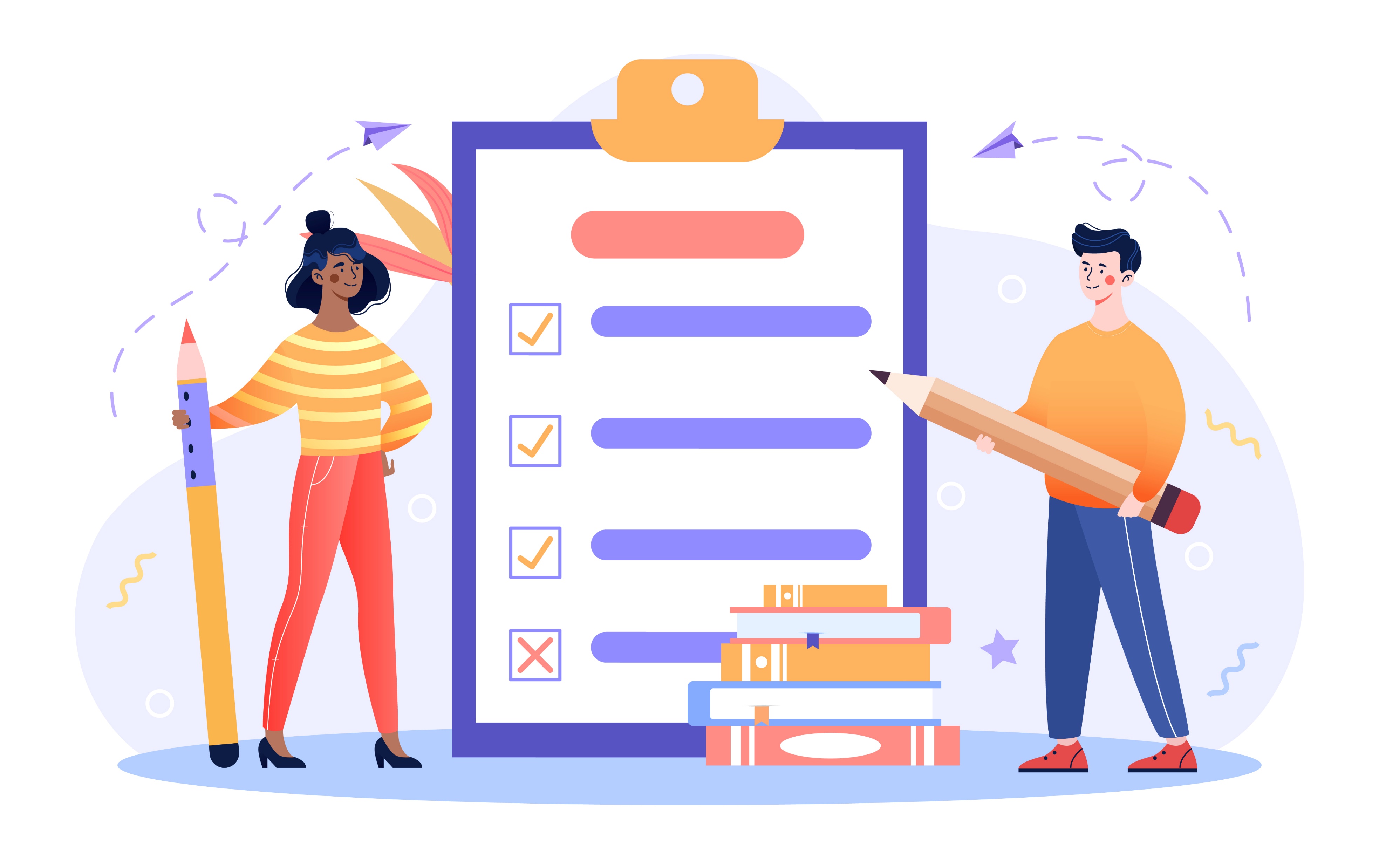 Thank you for completing DISQ’s AETC Data Practices Survey!
9
Why does data quality matter?
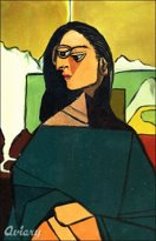 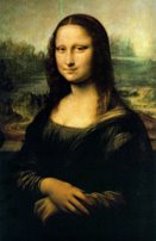 Missing/inaccurate data can distort program outcomes

Only high-quality data can:
Accurately portray the work of the AETCs
Be used to improve services
10
10
How are AETCs using data?
To track progress on workplan goals
To learn more about participants
In reports for regional partners
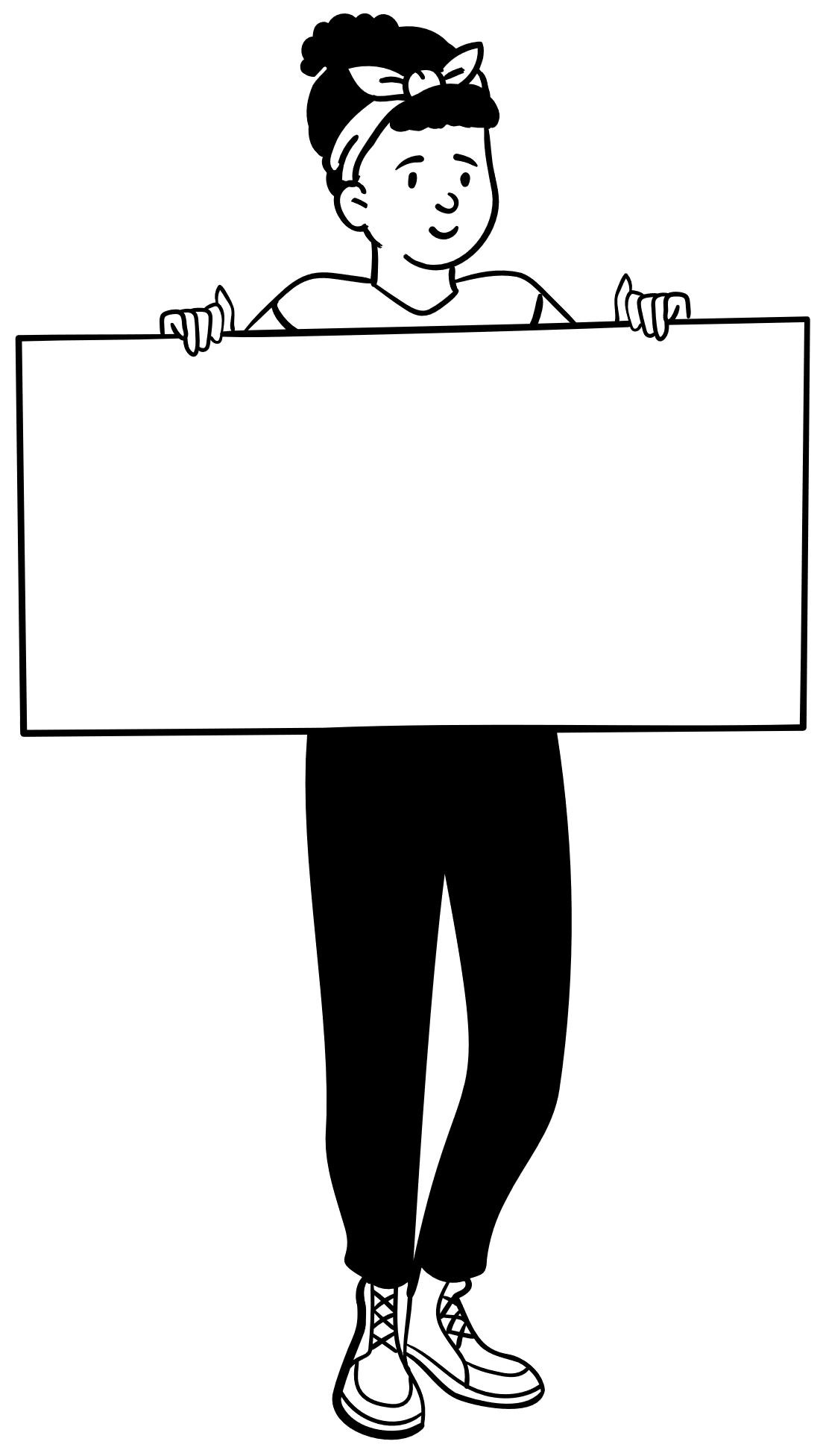 To locate areas of need (needs assessment)
Our AETC Rocks!
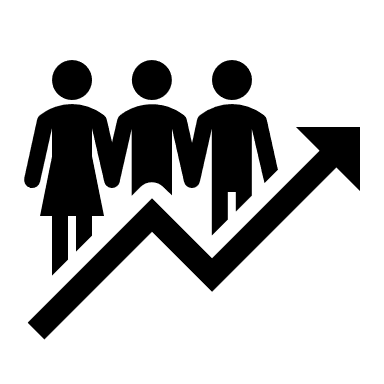 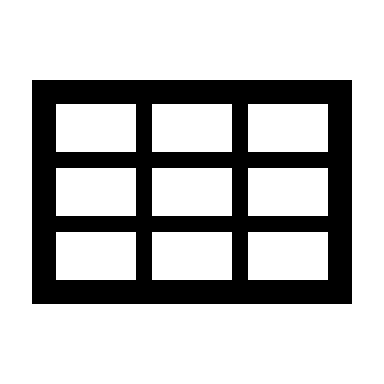 In event marketing
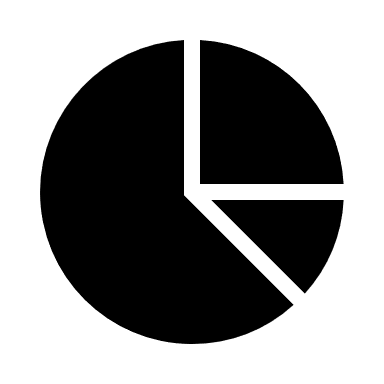 For trainer preparation & feedback
To analyze training  reach
11
Missing Data & Priority Data Elements
12
Missing Data in 2019-2021 PIFs
13
What Data do AETCs Require?
AETCs vary significantly on which PIF data elements are required
Most commonly-required variables:
Profession/Discipline (PIF #3)
Primary Role (PIF #4)
Principal Employment Setting (PIF #8)
HIV Care/Treatment Provided at Principal Employment Setting (PIF #14)
Example 3

Required fields: 
Profession/Discipline
Primary Role
Gender Identity
Principal Employment Setting
Example 4

All fields required except:
Profession/Discipline
Primary Role
Race/Ethnicity
Example 1

All PIF fields required
Example 2

No PIF fields required
14
Priority Data Elements for HRSA
Profession/Discipline (PIF #3)
Primary Role (PIF #4)
Hispanic/Latinx Origin (PIF #5)
Racial Background (PIF #6)
Gender Identity (PIF #7)
Principal Employment (PIF #8)
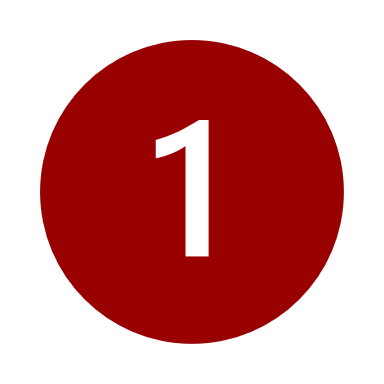 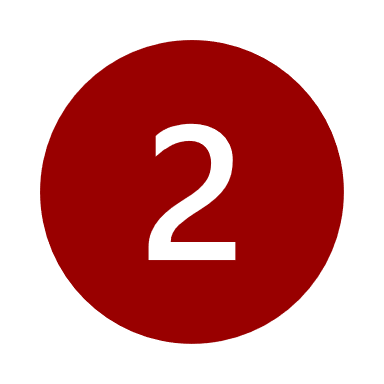 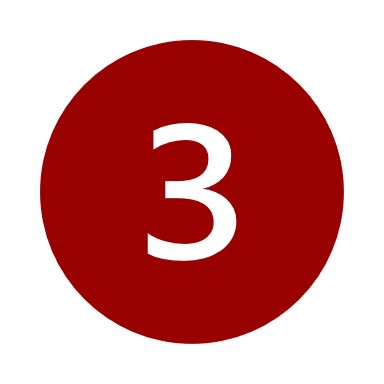 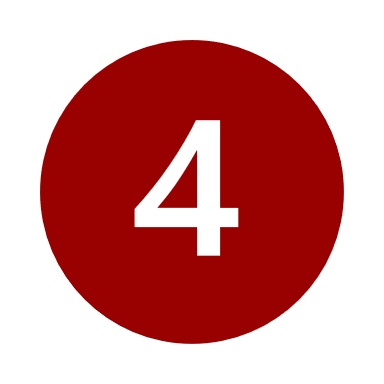 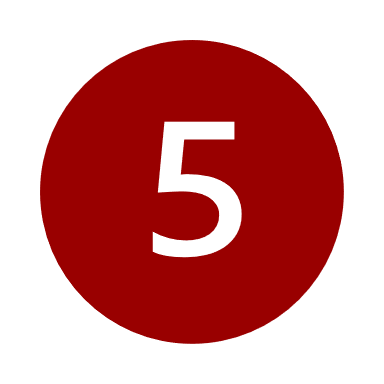 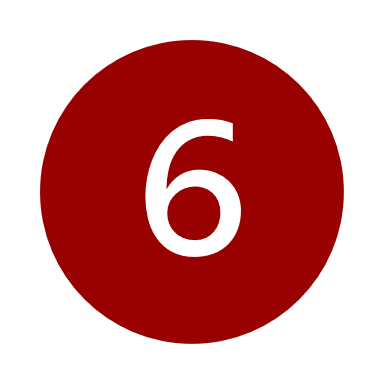 15
15
Missing Data on Priority Data Elements
16
16
Profession/Discipline and Primary Role
17
Understanding Barriers to Requiring Data
18
Data Quality Workshop
19
Survey Skip Patterns
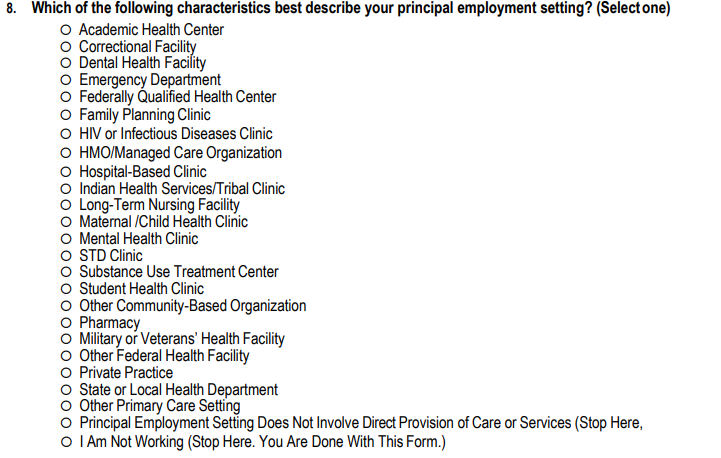 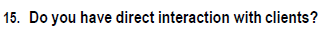 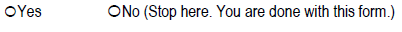 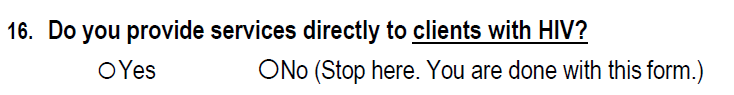 20
Impact
21
Potential Fix
22
22
Hours Questions
We currently receive a wide range of hours to ER25
ER25_04 (Interactive presentations, in-person) ranging from 0-800
ER25_08 (Communities of practice, distance-based (live)) ranging from 0-1776
ER25_11 (Clinical consultation, in-person) ranging from 0-465
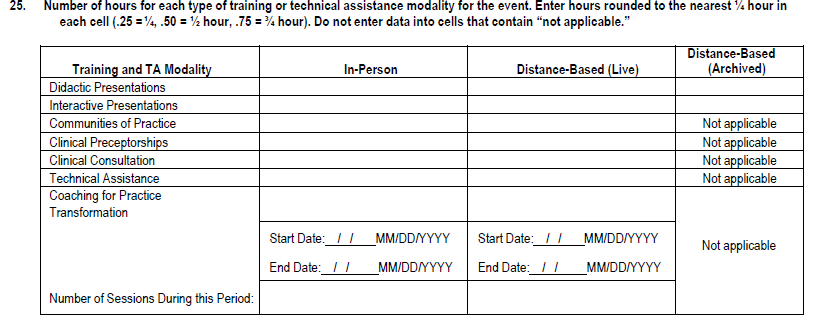 23
Potential Fix
24
24
Event ZIP Code
We received ~150 events with invalid event zip code
AETCs should review event ZIP codes and ensure 100% valid responses
AETCs should be able to overwrite any invalid responses since event location is known 
A validation during submission will be added to ensure valid ZIP code range
25
25
Potential Fix
26
26
ER Multi Session Questions
Session Number (ER11) should be >=1
In 2021, 259 records where session number=0
If “yes” is responded to multi session question (ER9) then number of sessions planned (ER10) should be >=2
In 2021, 63 records where number of sessions=1 when muti session event was indicated
Session number (ER11) should be equal to or less than total number of sessions planned (ER10)
In 2021, 168 records where session number is greater than the total number of sessions planned
27
27
Potential Fix
28
28
General Tips
“Less is more” when it comes to data cleaning 
try to maintain the survey options as it looks in the forms
Implement skip patterns, valid hour ranges, valid ZIP code range, and other instructions in the survey into your systems
The more you are able to build into your systems the less manipulation is needed prior to submission
Have system prompt for PIF data to be updated yearly
Ensures the most up to date PIF data 
Make sure not to use ‘0’ in “Specify” fields
If system gives an error for blanks, it is best to enter ‘Null’ rather than 0
29
29
Questions?
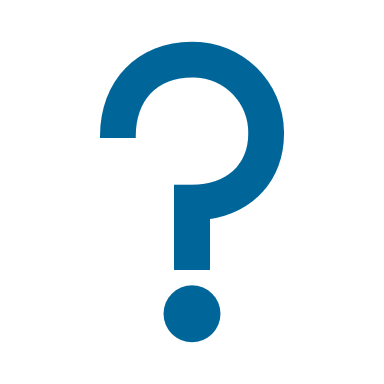 30
TA Contact Information
31
Connect with HRSA
Learn more about our agency at: 
www.HRSA.gov
Sign up for the HRSA eNews
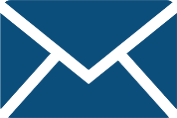 FOLLOW US:
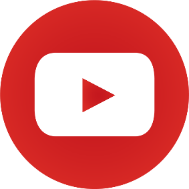 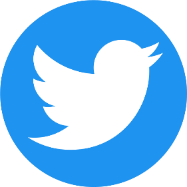 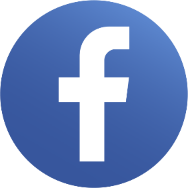 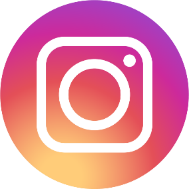 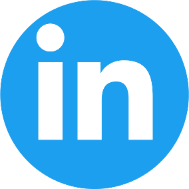 32